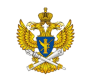 Федеральная служба по надзору в сфере связи, информационных технологий и массовых коммуникаций
Федеральное государственное унитарное предприятие 
«Главный Радиочастотный центр»
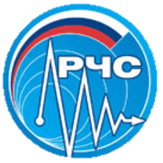 Особенности экспертизы электромагнитной совместимости радиоэлектронных средств в Российской Федерации
.
Докладчик:    Васехо Н.В. 
		Технический директор 
		Федерального Государственного 			Унитарного Предприятия «Главный 		Радиочастотный Центр»
Слайд № 2
Правовые основы экспертизы ЭМС
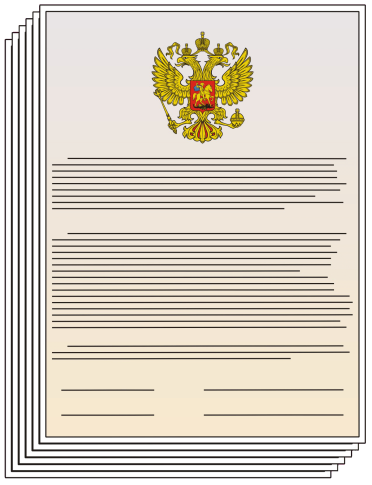 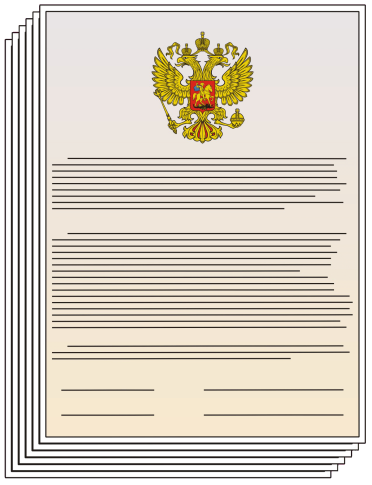 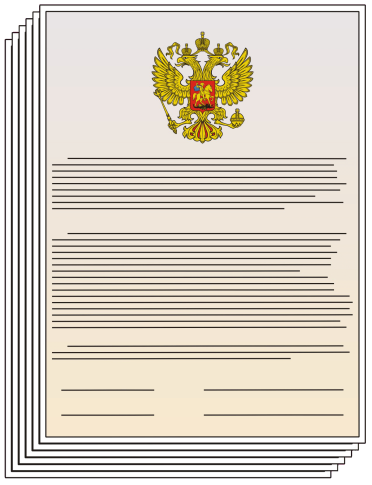 Федеральный закон «О связи» от 07.07.2003  №126-ФЗ
Решение Государственной комиссии по радиочастотам от 20.12.2011 № 11-13-02 
«Порядок проведения экспертизы возможности использования заявленных радиоэлектронных средств и их электромагнитной совместимости с действующими и планируемыми для использования радиоэлектронными средствами рассмотрения материалов и принятия решения о присвоении (назначении) радиочастот или радиочастотных каналов  в пределах выделенных полос радиочастот»
Решение Государственной комиссии по радиочастотам от 20.12.2011 № 11-13-01«Порядок рассмотрения материалов и принятия решения о выделении полос радиочастот, переоформления решений и внесения в них изменений»
Слайд № 3
Федеральный закон «О связи» от 07.07.2003 № 126-ФЗ
●   Глава 5. Государственное регулирование деятельности в области связи

●  Статья 24. Выделение полос радиочастот и присвоение радиочастот или радиочастотных каналов

●  п.7. Отказ в выделении полос радиочастот - отрицательное заключение экспертизы по ЭМС РЭС

● п. 8. Отказ в присвоении радиочастот - отрицательное заключение экспертизы по ЭМС с действующими и планируемыми для использования РЭС
Слайд № 4
Порядок рассмотрения материалов и принятия решения о выделении полос радиочастот, переоформления решений и внесения в них изменений
●  Регламентирует выполнение работ при рассмотрении материалов и принятии решений ГКРЧ о выделении полос радиочастот

● Выделение полосы радиочастот осуществляется в соответствии с Таблицей распределения радиочастот между радиослужбами Российской Федерации, утвержденной Правительством Российской Федерации

● Выделение полос радиочастот осуществляется на десять лет или на меньший заявляемый срок, но не более срока возможного применения радиотехнологии в соответствии с международными обязательствами и нормативными правовыми актами Российской Федерации 

● Решения ГКРЧ о выделении полос радиочастот публикуются на официальном сайте Минкомсвязи России
Слайд № 5
Порядок проведения экспертизы возможности использования заявленных радиоэлектронных средств и их электромагнитной совместимости с действующими и планируемыми для использования радиоэлектронными средствами рассмотрения материалов и принятия решения о присвоении (назначении) радиочастот или радиочастотных каналов  в пределах выделенных полос радиочастот
● Экспертиза – комплекс мероприятий, направленных на определение возможности  использования планируемых присвоений (назначений)  радиочастот или радиочастотных каналов заявленных РЭС и их ЭМС с действующими и планируемыми для использования РЭС

 ● Заключение радиочастотной службы – оформленные результаты   экспертизы возможности использования заявленных РЭС гражданского назначения и их ЭМС с действующими и планируемыми для использования РЭС

 ●  Результаты экспертизы являются основанием для присвоения (назначения) радиочастот или радиочастотных каналов
Слайд № 6
РЭС радиовещательной службы
● Указ Президента Российской Федерации от 24.06.2009 №715 «Об общероссийских обязательных общедоступных телеканалах и радиоканалах»

● Федеральная целевая программа «Развитие телерадиовещания в Российской Федерации на 2009-2015 годы»

● Постановление Правительства РФ от 26.01.2012 N 25  «О выделении конкретных радиочастот для вещания с использованием ограниченного радиочастотного ресурса (наземного эфирного вещания, спутникового вещания), проведении конкурса, взимании единовременной платы за право осуществлять наземное эфирное вещание, спутниковое вещание с использованием конкретных радиочастот»
Слайд № 7
Образование позывных сигналов для опознавания радиоэлектронных средств гражданского назначения(свидетельства выдаются бесплатно)
● Приказ Минкомсвязи России от 12.01.2012 № 4 «Об утверждении Порядка образования позывных сигналов для опознавания радиоэлектронных средств гражданского назначения» в редакции приказа Минкомсвязи России от 03.02.2013 № 23 «О внесении изменений в Порядок образования позывных сигналов для опознавания радиоэлектронных средств гражданского назначения»
Любительская служба радиосвязи
● Приказ Минкомсвязи России от 20.07.2012 № 184 «Об утверждении Требований к использованию радиочастотного спектра любительской службой и любительской спутниковой службой в Российской Федерации»

● Решение Государственной комиссии по радиочастотам от 15.07.2010 № 10-07-01 «О выделении полос радиочастот для радиоэлектронных средств любительской и любительской спутниковой служб»
Слайд № 8
Разрешения на судовые радиостанции используемые на морских судах, судах внутреннего плавания и судах смешанного (река-море) плавания
● Приказ Минкомсвязи России от 12.09.2011 № 227 «Об утверждении Порядка выдачи Разрешения на судовые радиостанции используемые на морских судах, судах внутреннего плавания и судах смешанного (река-море) плавания, а также форм бланков таких разрешений»

● Решение Государственной комиссии по радиочастотам от 20.12.2011 № 11-13-02 «Порядок проведения экспертизы возможности использования заявленных радиоэлектронных средств и их электромагнитной совместимости с действующими и планируемыми для использования радиоэлектронными средствами рассмотрения материалов и принятия решения о присвоении (назначении) радиочастот или радиочастотных каналов  в пределах выделенных полос радиочастот»
Слайд № 9
Нормативные и методические документы по экспертизе ЭМС
● Государственные стандарты Российской Федерации ● Нормы на технические параметры РЭС      утверждены Решениями ГКРЧ ● Правила применения радиоэлектронного оборудования     утверждены Приказами Министерства информационных технологий
     и связи РФ   ● Методики расчетов ЭМС РЭС     утверждены Решениями ГКРЧ ● Рекомендации ITU/CEPT     (модели распространения, стандарты на радиоэлектронное оборудование)
Слайд № 10
Этапы экспертизы ЭМС
Оператор
ГРЧЦ
материалы РЧЗ в электронном виде/
бумажном носителе
Кабинет заявителя
Анализ РЧЗ
Расчет ЭМС, необходимость МПЗ
Согласование
МО, ФСО/ФСБ
Оформление заключения экспертизы
Слайд № 11
Использование радиочастотного спектра 
для сетей СПС в диапазонах 160 МГц и 450 МГц
160 МГц
СПС
ФС
СПС, ЖД, МОРСКАЯ, БЕДСТВИЕ
МОРСКАЯ, СПС, ФС
146
148
150,05
151,7
156,8375
162,375
СПС ФС
СПС, ФС
ФС, СПС
СПС, ФС
162,375
163,2
174
165,0625
166,7
168,5
СПС
СПС
(вкл. TETRA)
СПС
IMT
MC
450
СПС
IMT
MC
450
СПС
450 МГц
460
470
457,4
403
410
412
427
433
450
453
467,4
463
ФС
ФС
394
410
434
450
470
Слайд № 12
Использование радиочастотного спектра для сетей сотовой связи
900 МГц
GSM-R
LTE (FDD 2х30)
E -GSM
GSM
(UMTS)
GSM-R
E -GSM
GSM
(UMTS)
790
862
876
880
890
915
921
925
935
960
ВРНС
790
960
2000 МГц
GSM
(LTE)
GSM
(LTE)
DECT
LTE (TDD)
IMT-2000/UMTS (FDD)
IMT-2000/UMTS (FDD)
1710
1785
1805
1880
1900
1920
1980
2110
2170
2600 МГц
LTE
(TDD)
WiFi
LTE 
(FDD)
LTE
(TDD)
LTE 
(FDD)
2300
2400
2485,5
2500
2570
2620
2690
Слайд № 13
Использование радиочастотного спектра РЭС радиовещательной службы
ДВ диапазон
 (148,5-283,5 кГц)
СВ диапазон
 (526,5-1606,5 кГц)
КВ диапазон 
 (3-30 МГц)
6-12 ТВК
49-60 
ТВК
43-47 
ТВК
ОВЧ ЧМ
21-41 ТВК
2ТВК
1ТВК
42 ТВК
48 ТВК
6-12 ТВК
ОВЧ ЧМ
43-47 
ТВК
49-60 
ТВК
3-5 ТВК
21-41 ТВК
790
74
76
108
58
0.1485
30
174
230
48,5
66
470
56,5
- Звуковое вещание с амплитудной модуляцией
- Телевизионное цифровое вещание
- Звуковое вещание с частотной модуляцией;
- Телевизионное аналоговое вещание
Полосы радиочастот преимущественного пользования РЭС государственного управления, нужд обороны страны, безопасности государства и обеспечения  правопорядка
Слайд № 14
Использование радиочастотного спектра 
для сетей беспроводного доступа
WiMAX/ТЗС
Аналог. и цифр. MMDS / WiMAX
LTE FDD
WiFi/ТЗС
LTE FDD
LTE TDD
3400
3440
3545
3550
2500
2690
2400
2570
2483,5
2620
ЗССС / РРЛ
WiFi / WiMAX / ТЗС
WiFi / WiMAX / ТЗС
6425
5150
5350
5650
ФБД (FDD)
ФБД (FDD)
40500
43500
10150
10650
10300
10500
Слайд № 15
Использование радиочастотного спектра 
для радиорелейных линий
Малоканальные РРЛ прямой видимости
160 МГц
РРЛ
РРЛ
РРЛ 60 МГц
450 МГц
РРЛ
РРЛ
166,7
150
151,7
165
450
434
60
394
70
410
РРЛ прямой видимости, репортажные телевизионные станции
РРЛ 5 ГГц
РРЛ 10,5 ГГц
Репорт. ТС 8,5 ГГц
РРЛ 13 ГГц
РРЛ 11 ГГц
РРЛ 8 ГГц
РРЛ 6 ГГц
РРЛ 6,5 ГГц
РРЛ 7 ГГц
Репорт. ТС 7,5 ГГц
РРЛ 4 ГГц
3600
4200
4400
5925
6425
7125
7250
7550
7750
7900
8400
5000
РРЛ 18 ГГц
РРЛ 15 ГГц
8500
8700
19700
10680
17700
10380
15350
12750
13250
10700
14500
11700
РРЛ 58 ГГц
РРЛ 26 ГГц
РРЛ 40 ГГц
РРЛ 23 ГГц
36000
29500
57200
40500
24250
21200
23600
58200
Нелицензируемые диапазоны для РРЛ:   58,25-63,25 ГГц;   71-76 и 81-86 ГГц;   92-94 и 94,1-95 ГГц
Слайд № 16
Использование радиочастотного спектра для сетей спутниковой  связи
Ku-диапазон
Ka-диапазон
С-диапазон
космос - Земля
Земля - космос
космос - Земля
Земля - космос
Земля - космос
космос - Земля
22000
6650
14500
4200
5775
27500
3400
10700
31000
17700
12750
Особенности использования ЗС СС
● Для VSAT – станций не требуется получения разрешения  на использование радиочастот или радиочастотных каналов, регистрация РЭС осуществляется по разрешению, выданному владельцу Центральной земной станции спутниковой связи, размещенной на территории Российской Федерации
  ● Заключения экспертизы для перевозимых ЗС СС оформляются по обобщенному решению ГКРЧ на каждый субъект Российской Федерации. Применение перевозимой ЗС СС в точке с конкретными географическими координатами возможно на срок не более 1 года
  ● Заключения для репортажных ЗС СС оформляются по обобщенному решению ГКРЧ на отдельные субъекты  или на всю территорию   Российской Федерации
  ● Оформление заключений экспертизы для ЗС СС, работающих через космические аппараты иностранных спутниковых сетей возможно только при условии завершения международной координации этих сетей с администрацией связи Российской Федерации
Слайд № 17
Нормативные основы международно-правовой защиты присвоений (назначений) радиочастот или радиочастотных каналов
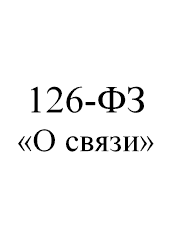 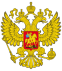 ● Федеральный закон от 7 июля 2003 года № 126-ФЗ «О связи»

● Порядок проведения экспертизы возможности использования заявленных радиоэлектронных средств и их электромагнитной совместимости с действующими и планируемыми для использования радиоэлектронными средствами, рассмотрения материалов и принятия решений о присвоении (назначении) радиочастот или радиочастотных каналов в пределах выделенных полос радиочастот 
(утвержден решением ГКРЧ от 20 декабря 2011 года № 11-13-02)

● Положение о порядке проведения в Российской Федерации работ по заявлению, координации и регистрации в Международном союзе электросвязи частотных присвоений радиоэлектронным средствам (утверждено решением ГКРЧ от 27 сентября 2004 года № 04-02-03-001)

● Решения ГКРЧ по вопросам международно-правовой защиты присвоения (назначения) радиочастот или радиочастотных каналов
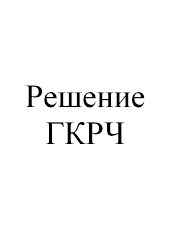 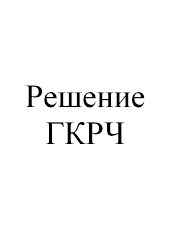 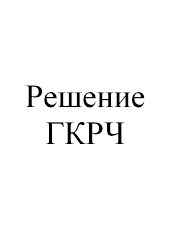 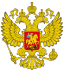 Слайд № 18
Нормативные основы международно-правовой защиты присвоений (назначений) радиочастот или радиочастотных каналов
● Регламент радиосвязи МСЭ 

● Документы МСЭ по вопросам заявления, координации и регистрации частотных присвоений

● Региональные соглашения (Стокгольм-61, Женева-84, Женева-85, Женева-06)

● Двусторонние и многосторонние соглашения между администрацией связи Российской Федерации и администрациями связи иностранных государств
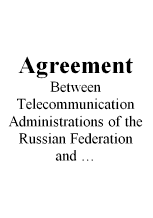 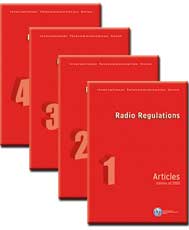 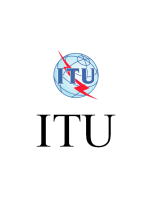 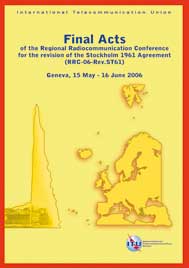 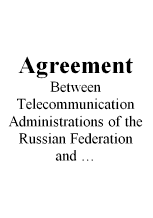 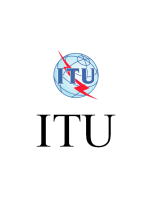 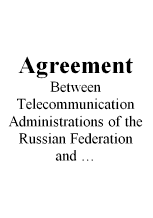 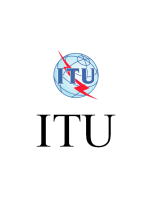 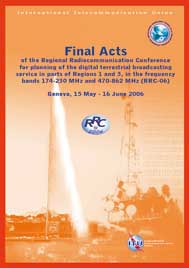 Слайд № 19
Основные мероприятия по международно-правовой защите присвоений (назначений) радиочастот или радиочастотных каналов
● Определение необходимости проведения процедуры международно-правовой защиты использования присвоений (назначений) радиочастот или радиочастотных каналов


● Заявление частотных присвоений в МСЭ


● Координация частотных присвоений


● Регистрация частотных присвоений в Международном справочном регистре частот
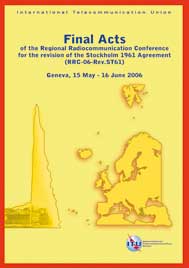 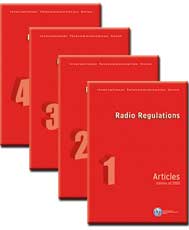 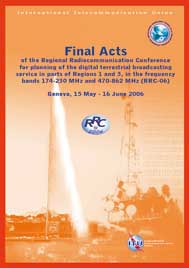 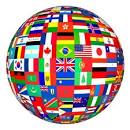 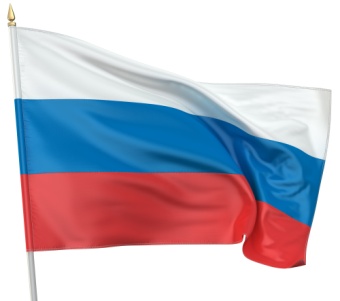 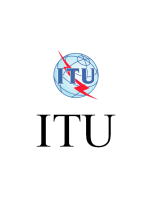 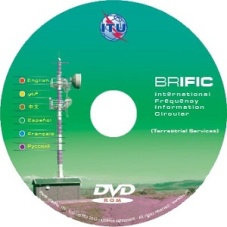 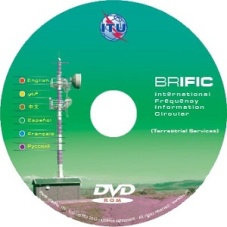 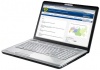 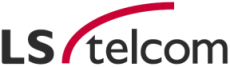 Слайд № 20
Проект  Федерального закона «Об особенностях осуществления деятельности в области оказания услуг связи на территории 
Крымского федерального округа на переходный период»
(основные положения)
● Уведомление об осуществлении деятельности в области связи

● Анализ по совокупности полос и направление его результатов в ГКРЧ

● Коллегиальное рассмотрение и принятие обобщенного решения ГКРЧ

● Оформление лицензии на оказание услуг связи для пользователей радиочастотным спектром, указанных в решении ГКРЧ

● Оформление разрешения на использование радиочастот или радиочастотных каналов с учетом результатов экспертизы ЭМС для обладателей лицензии
Слайд № 21
Примеры проектов ПЧТР, прилагаемых к уведомлению пользователя радиочастотным спектром
ПЧТР GSM-1800
ПЧТР РРЛ